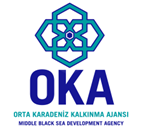 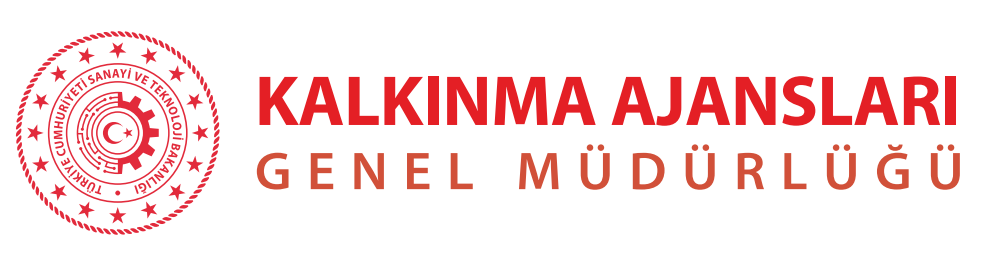 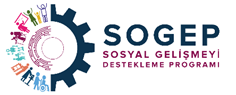 2023 YILI SOSYAL GELİŞMEYİ DESTEKLEME PROGRAMI (SOGEP)
Ön başvuruların teslimi için son gün: 30 Ocak 2023
marka@oka.org.tr
0 362 431 24 00
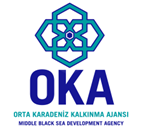 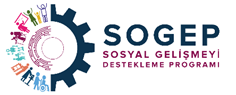 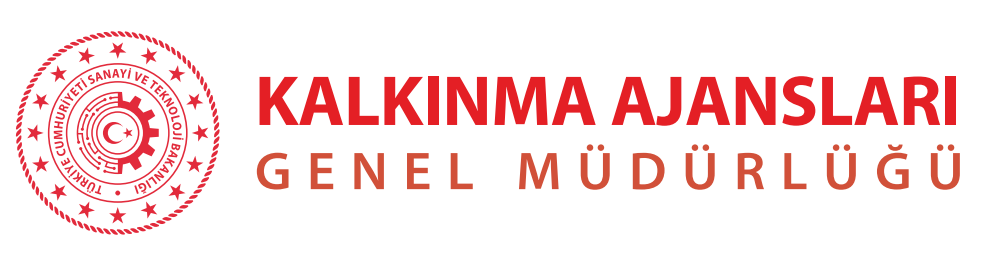 SOGEP NEDİR?
SOGEP, T.C. Sanayi ve Teknoloji Bakanlığı tarafından Merkezi Yönetim Bütçe Kanunu çerçevesinde uygulanan bir destek programıdır. 

81 ilde uygulanmaktadır.
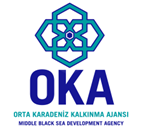 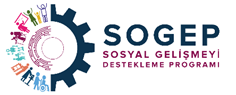 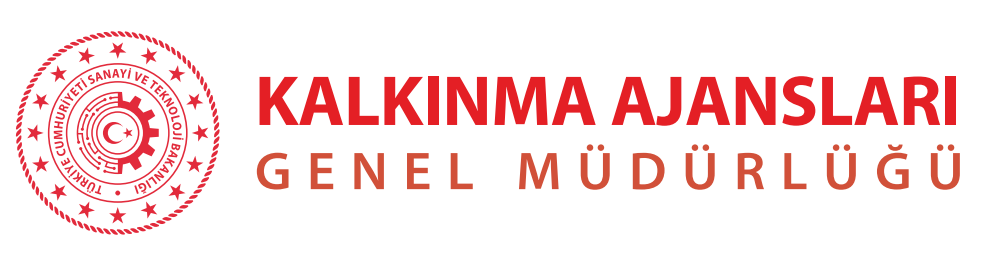 PROGRAMIN HEDEFİ
Öncelikle sosyo-ekonomik gelişmişlik düzeyi düşük olan il ve ilçelerde olmak üzere; uygulandığı illerde, yerel dinamikleri harekete geçirerek yoksulluk, göç ve kentleşmeden kaynaklanan sosyal sorunları gidermek, değişen sosyal yapının ortaya çıkardığı ihtiyaçlara karşılık vermek, toplumun dezavantajlı kesimlerinin ekonomik ve sosyal hayata daha aktif katılmalarını sağlamak, istihdam edilebilirliği artırmak, sosyal içermeyi, sosyal girişimciliği ve yenilikçiliği desteklemek ve sosyal sorumluluk uygulamalarını yaygınlaştırmaktır.
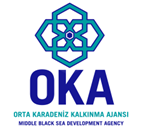 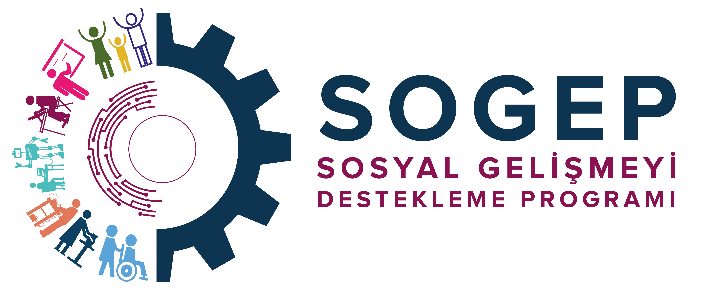 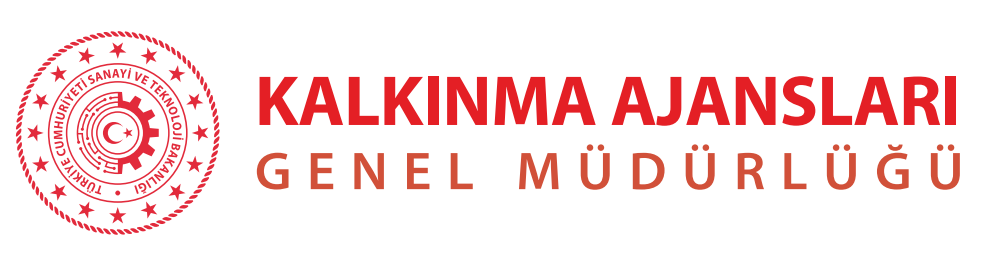 Programın öncelikleri
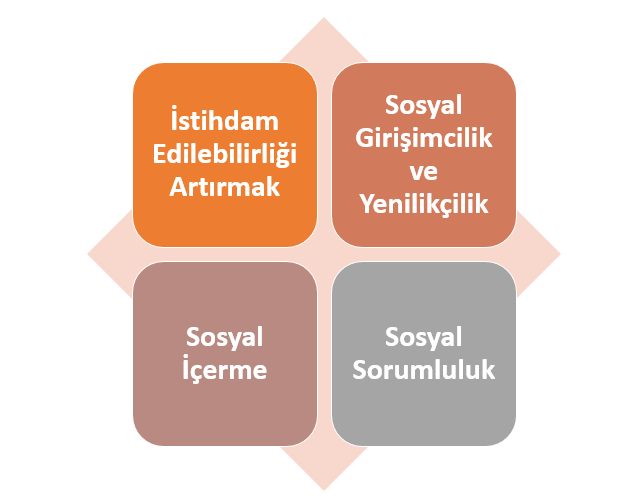 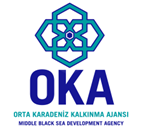 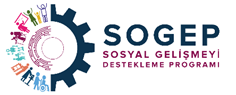 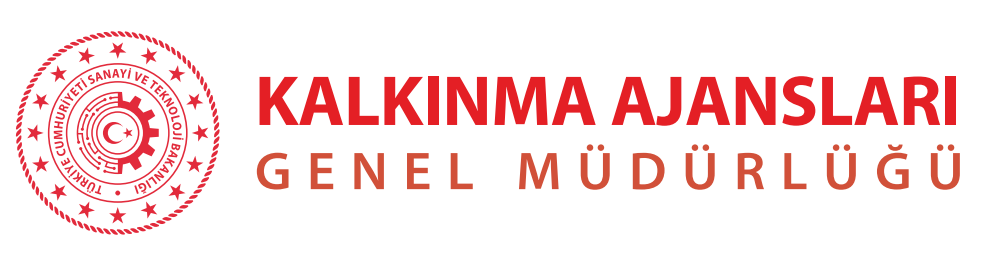 Programın Öncelikleri
İstihdam Edilebilirliği Artırmak Önceliği Kapsamında Desteklenecek Projeler:
Toplumun dezavantajlı kesimlerinin istihdama katılımının kolaylaştırılmasına ve mesleki bilgi ve becerilerinin geliştirilmesine yönelik projeler,
Genç istihdamının artırılmasına yönelik projeler,
İldeki ve bölgedeki ihtiyaçlara uygun alanlarda nitelikli ve üretken beşerî sermayenin geliştirilmesine yönelik projeler.
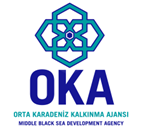 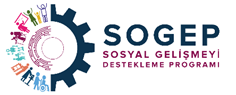 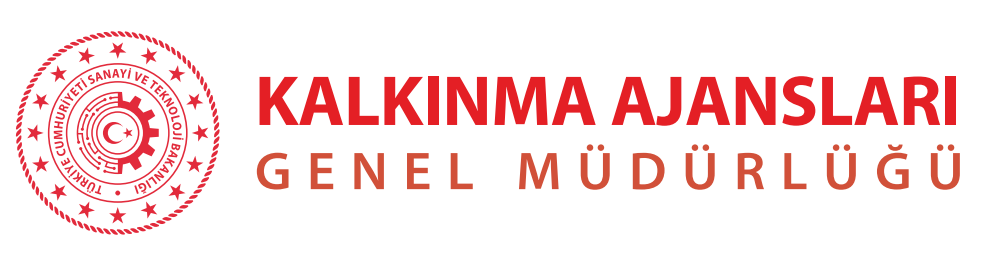 Programın Öncelikleri
Sosyal Girişimcilik ve Yenilikçilik Önceliği Kapsamında Desteklenecek Projeler:
Sosyal girişimlerin kurulmasına ve kapasitelerinin artırılmasına yönelik projeler
İstihdam edilebilirliğe ve sosyal içermeye ilişkin yenilikçi modeller geliştirilmesine yönelik projeler
Sosyal girişimcilik ve sosyal yenilikçilik alanlarında hizmet veren/verecek olan aracı kurumların işleteceği, ekosistem güçlendirmeye yönelik merkezler, sosyal laboratuvarlar ile kuluçka ve hızlandırıcı programların uygulanmasına yönelik projeler.
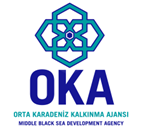 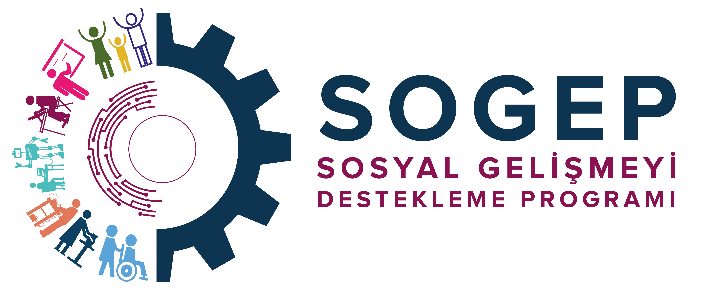 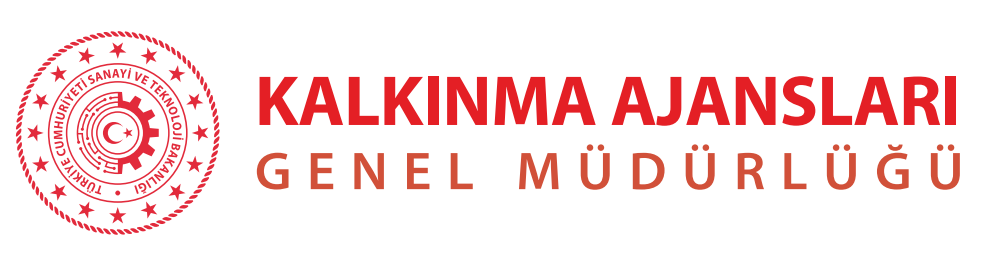 Programın Öncelikleri
Sosyal İçerme Önceliği Kapsamında Desteklenecek Projeler:
Sosyal yardım alan kesimin gelir düzeyinin artırılmasına yönelik yenilikçi ve model nitelikli projeler
Toplumun dezavantajlı kesimlerinin yaşam kalitelerinin yükseltilmesine yönelik yenilikçi ve model nitelikli projeler
Dezavantajlı kesimlere sunulan hizmetlerin kalitesinin artırılmasına yönelik yenilikçi ve model nitelikli projeler
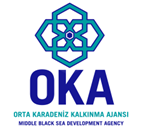 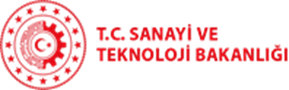 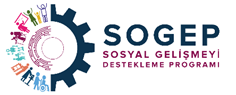 Programın Öncelikleri
Sosyal Sorumluluk Önceliği Kapsamında Desteklenecek Projeler:
Bölge öncelikleriyle kâr amacı güden kesimin sosyal sorumluluk faaliyetlerini uyumlaştırmaya yönelik yenilikçi ve model nitelikli projeler,
Program öncelik alanlarına ve/veya tespit edilen farklı sosyal bir sorunun çözümüne yönelik yenilikçi ve model nitelikli projeler.
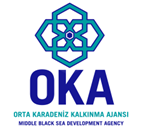 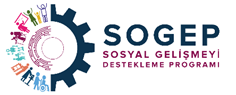 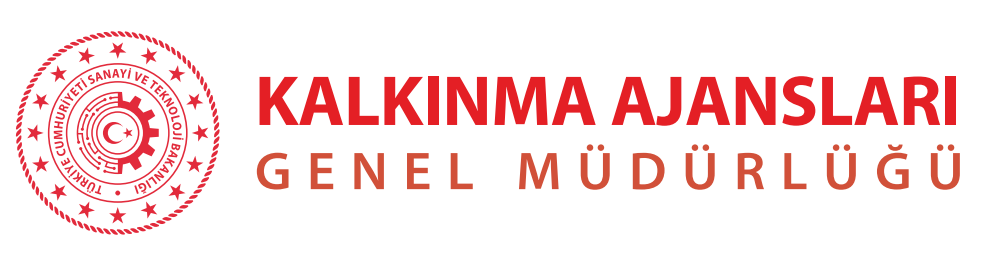 PROJE DEĞERLENDİRME ESASLARI (Md.10)
Projeler ilgililik, yöntem, kurumsal kapasite ve sürdürülebilirlik ana kriterleri çerçevesinde değerlendirilir. Program dâhilinde, kapasite geliştirmeye yönelik, sosyal etki düzeyi yüksek, özel nitelikli model projeler desteklenir. 

Proje değerlendirmesinde Sosyo-Ekonomik Gelişmişlik Endeksi (SEGE) bakımından daha alt kademede yer alan il ve ilçeler önceliklidir.
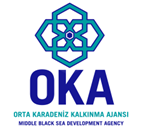 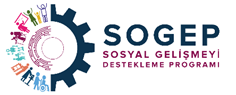 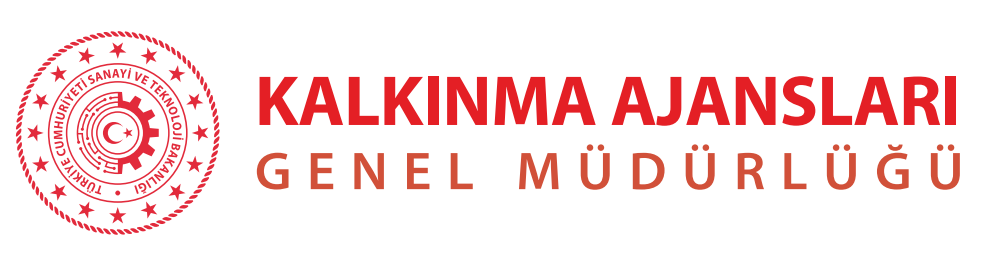 PROJE DEĞERLENDİRME ESASLARI (Md.10)
Program kapsamında aşağıdaki nitelikteki projelere öncelik verilir:

a)	Genç, kadın ve engellilerin istihdamını hedefleyen, yenilikçilik, ortaklık ve iş birliği boyutu güçlü projeler,
b)	Doğrudan sosyal sorumluluk projesi olmasa da özel sektörün içerisinde yer aldığı ve nakdi eş finansman katkısı sunmayı taahhüt ettiği projeler,
c)	Proje kapsamında kullanılması öngörülen fiziksel mekânın sıfırdan bir inşaat yerine atıl kamu binalarının değerlendirilerek karşılanmasını öngören projeler,
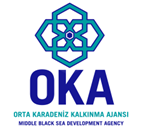 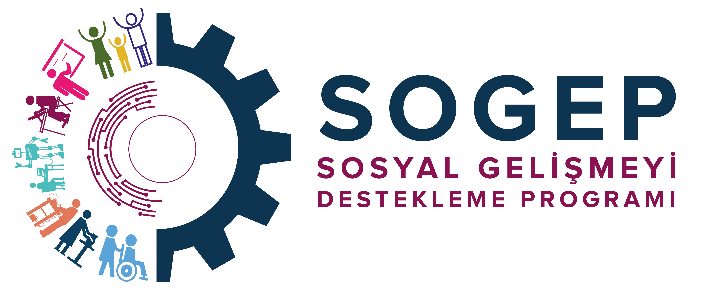 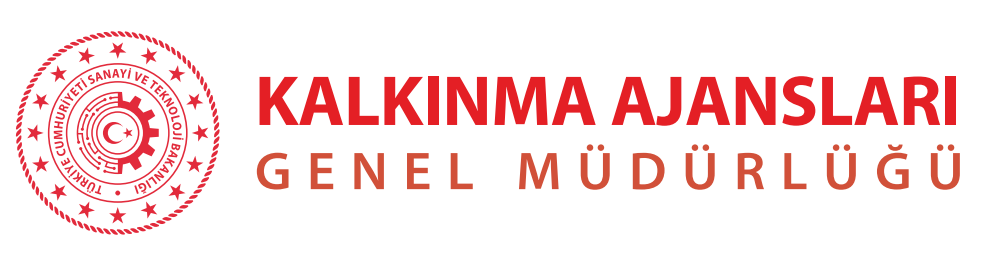 PROJE DEĞERLENDİRME ESASLARI (Md.10)
Temel sosyal hizmet sunumuna yönelik yenilikçi niteliği olmayan projeler,
Yurtdışı gezi ile yurtdışı seminer, konferans, eğitim vb. faaliyetleri içeren proje kalemleri,
Sosyal yardım ve nakdi sosyal transfer mahiyetindeki unsurlar içeren projeler,
Okul derslerini takviye amaçlı etüt faaliyetleri ve sınavlara hazırlık amacı taşıyan kurs projeleri,
Proje amaçları ile ilişkilendirmemiş ve sürdürülebilirliği zayıf eğitim faaliyetlerine odaklanan projeler,
Hâlihazırda başka bir kurum tarafından rutin olarak sunulan hizmetleri içeren projeler,
Hedef kitle ile faaliyetleri arasında ilişki kurulamayan projeler,
Sosyal sorunların tespiti ve bu sorunların çözümüne ilişkin sosyal araştırma, analiz ve raporlama faaliyetleriyle sınırlı projeler,
Araç alımı ve kiralanması,
Arazi veya bina alımları.
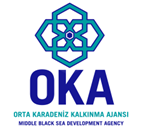 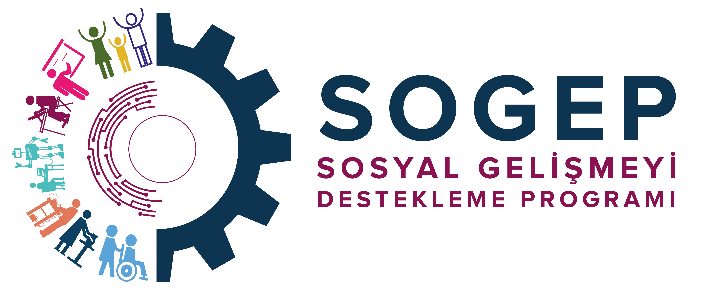 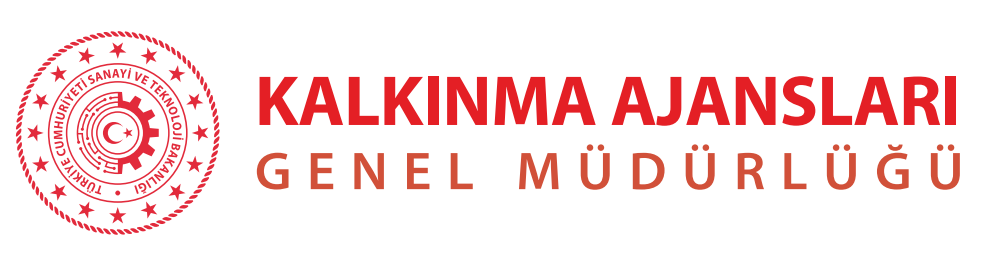 PROJE DEĞERLENDİRME ESASLARI (Md.10)
Başvuru sahiplerinde hedeflenen bölgede kayıtlı olmaları veya merkezlerinin ya da yasal şubelerinin bu bölgede bulunması şartı aranmaz. Ancak proje faaliyetleri bölge içerisinde yürütülmelidir. 
Kâr amacı güden kuruluşlar, sosyal sorumluluk projeleri için başvuru sahibi, diğer program önceliklerine yönelik projelerde ise ancak iştirakçi olabilirler.
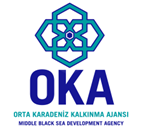 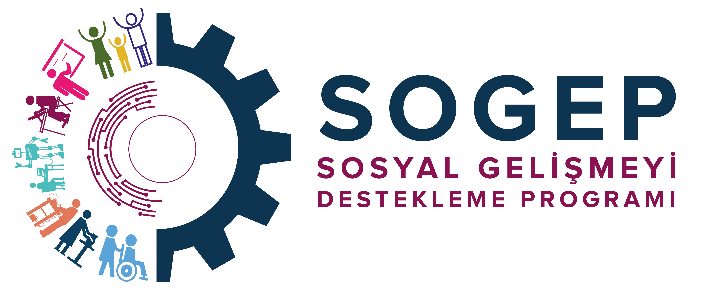 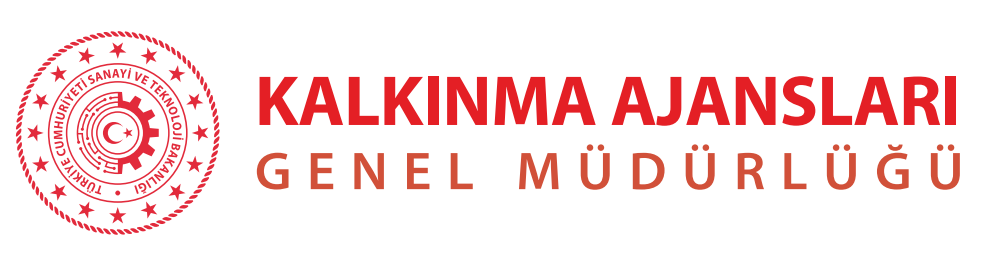 UYGUN BAŞVURU SAHİPLERİ
Kamu kurum ve kuruluşları 
Kamu kurumu niteliğinde meslek kuruluşları
Birlikler
Kooperatifler
Sivil Toplum Kuruluşları
Organize Sanayi Bölgeleri
Sanayi Siteleri
Serbest Bölge İşleticileri
Teknoloji Transfer Ofisleri
Teknoloji Geliştirme Bölgesi, Endüstri Bölgesi, İş geliştirme bölgesi gibi kuruluşların  yönetici şirketleri
Yalnızca sosyal sorumluluk projeleri için kar amacı güden tüzel kişiler
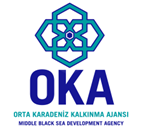 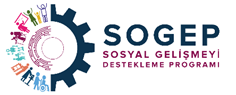 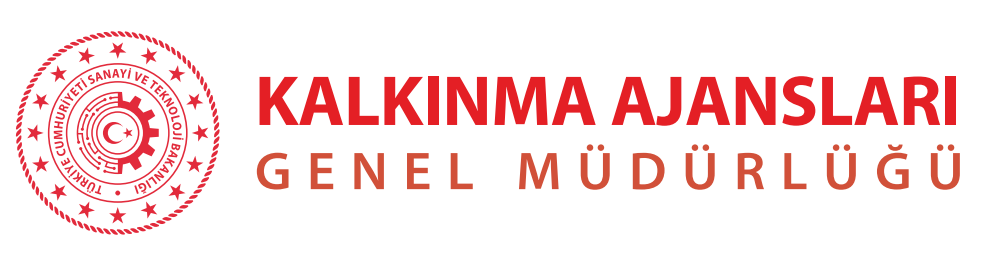 Asgari Proje Bütçesi
1 Milyon TL
Uygulama Süresi 
18 Ay
Destek Oranı
Azami: %90
Ticari İşletmeler için; %50
Her il için Azami 2 Proje; Büyükşehirler için 3 proje
Ajansa katkı payı borcu olanlar sözleşme imzalayabilir
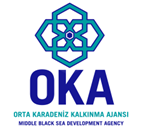 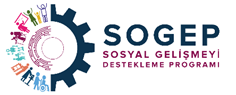 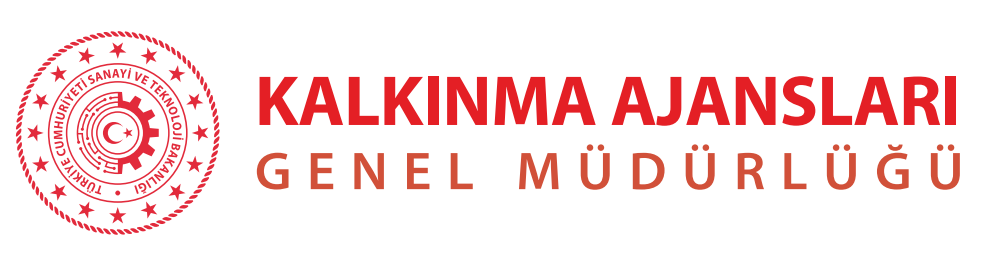 DESTEKLENEN PROJELERDEN ÖRNEKLER
DEZAVANTAJLI ÇOCUK VE GENÇLER İÇİN MESLEK EDİNDİRME EĞİTİMLERİ VE İŞGÜCÜ PİYASASI İÇİN DESTEK PROJESİ
Başvuru Sahibi: Amasya Valiliği
Projenin Amacı: 
Amasya Küçük Sanayi Sitesi’nde bulunan Şehit Yılmaz Zengin Mesleki Eğitim Merkezi bünyesinde tekstil, mobilya tasarım ve kaynak atölyesi kurulacak olup yaklaşık 800 gence eğitim ve istihdam fırsatı sunulacaktır.
Proje bütçesi: 
1,1 milyon TL
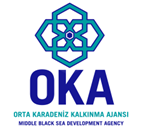 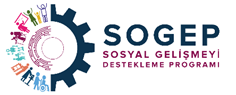 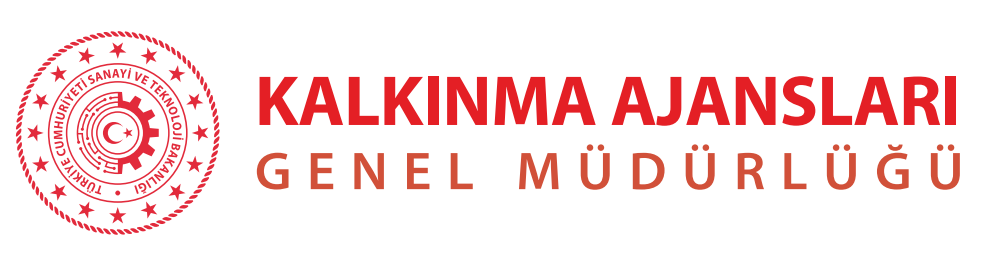 DESTEKLENEN PROJELERDEN ÖRNEKLER
ÜRETEN, GELİŞEN VE BÜYÜYEN ALACA
Başvuru Sahibi: Alaca Belediyesi
Projenin Amacı: 
Kuru soğan üretiminde, ülkemizdeki en fazla üretimin yapıldığı merkezlerden olan Alaca’da, bu ürünün katma değerinin artırılarak; istihdama ve ilçe ekonomisine katkı sunulması
Proje bütçesi: 
2,5 milyon TL
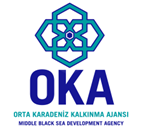 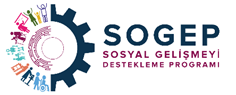 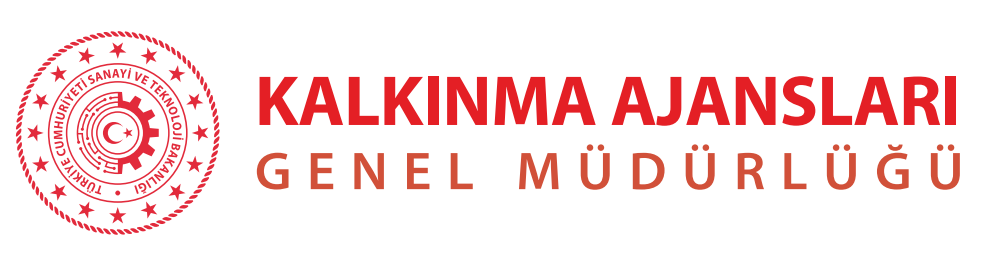 DESTEKLENEN PROJELERDEN ÖRNEKLER
ÇORUM BELEDİYESİ İSTİHDAM ATÖLYELERİ PROJESİ
Başvuru Sahibi: Çorum Belediyesi
Projenin Amacı: 
CNC Operatörlüğü, Makine Bakım Onarım Personeli, Elektrikçi, Ön Muhasebe ve Bilgisayarlı Muhasebe Personeli, Kaynakçı ve Dikiş Elemanı meslek alanlarında 270 gence eğitim verilmesi hedeflenmektedir.
Proje bütçesi: 
1 milyon TL
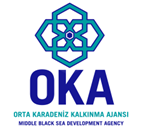 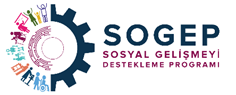 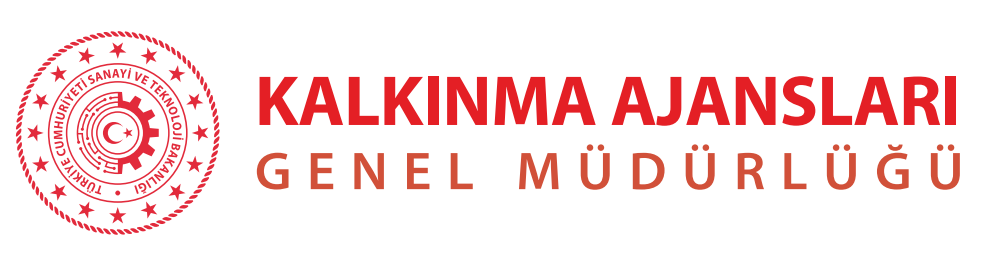 DESTEKLENEN PROJELERDEN ÖRNEKLER
ALTERNATİF TARIM İLE İSTİHDAMIN ARTIRILMASI PROJESİ
Başvuru Sahibi: Terme Belediyesi
Projenin Amacı: 
Terme’de istiridye mantarı üretim çadırları tesis ederek çiftçilere iyi üretim tekniklerinin öğretilmesi, yüksek kalitede ürün elde etmelerinin sağlanması
Proje bütçesi: 
2,2 milyon TL
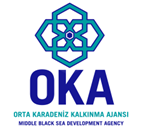 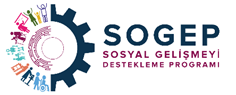 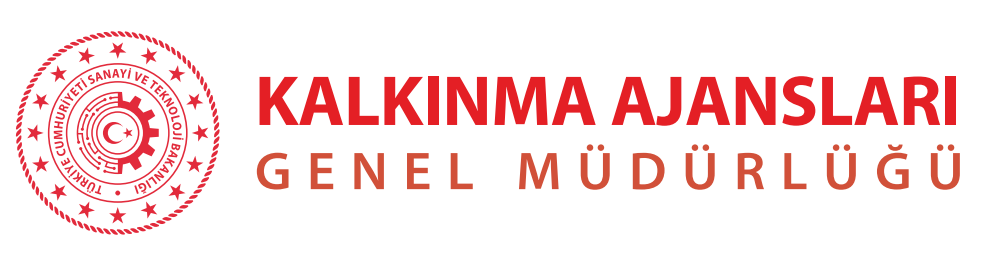 DESTEKLENEN PROJELERDEN ÖRNEKLER
EKMEĞİNİ TAŞTAN ÇIKARANLAR
Başvuru Sahibi: Artova Belediyesi
Projenin Amacı: 
Artova’da bulunan doğal taşların (krizopras, opal, vb.) işlenmesi, tasarım ve üretim süreçlerinin yürütüleceği kuyumculuk teknolojisi atölyesi kurulumu ve el sanatları satış merkezi oluşturulması
Proje bütçesi: 
2 milyon TL
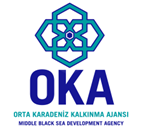 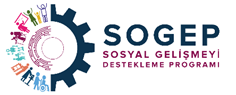 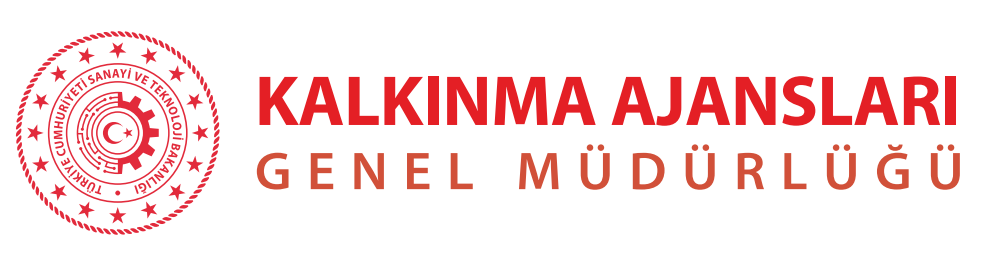 DESTEKLENEN PROJELERDEN ÖRNEKLER
SULUSARAY İLÇESİ KAZ YETİŞTİRİCİLİĞİ TESİSİ
Başvuru Sahibi: Sulusaray Belediyesi
Projenin Amacı: 
Sulusaray’da damızlık kaz yetiştiriciliği tesisi kurulması, kaz yetiştiriciliği ve katma değerli kaz ürünleri üretimine yönelik eğitimler verilmesi, kaz etli yemeklerin turizm sektörüne entegrasyonunun sağlanması için yerel işletmelerle işbirliği mekanizmalarının geliştirilmesi
Proje bütçesi: 
1,7 milyon TL
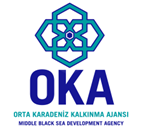 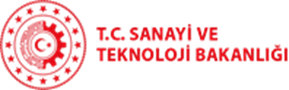 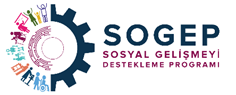 DESTEKLENEN PROJELERDEN ÖRNEKLER
KARDELENLERİ DESTEKLEME PROJESİ
Başvuru Sahibi: Tokat Çocuk Destek Merkezi Müdürlüğü
Projenin Amacı: 
Kurumun hizmet verdiği dezavantajlı çocukların olumsuz yaşam deneyimlerinden kaynaklanan örselenmenin ve davranış bozukluklarının azaltılması ve belirli alanlarda mesleki becerilerinin artırılarak istihdam edilebilirliklerinin artırılması
Proje bütçesi: 
1,9 milyon TL
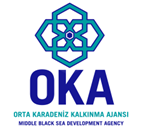 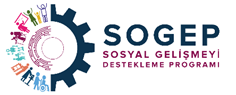 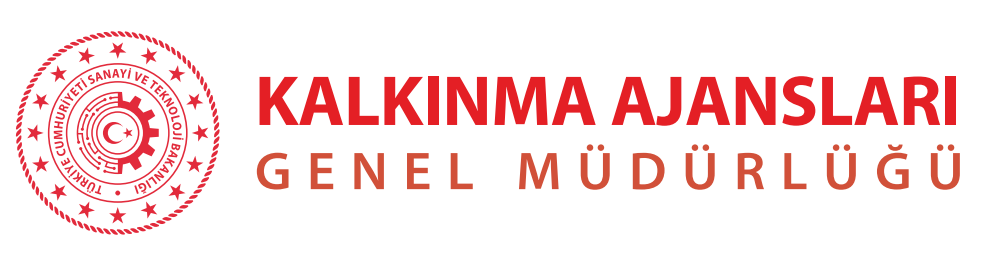 DESTEKLENEN PROJELERDEN ÖRNEKLER
UNUTULMAYA YÜZ TUTMUŞ KENEVİR YETİŞTİRİCİLİĞİNİN VE SANAYİSİNİN CANLANDIRILMASI
Başvuru Sahibi: Gümüşhacıköy İp Sicim Urgan Küçük Sanat Kooperatifi
Projenin Amacı: 
Alternatif bir ürün olan kenevirin işleme sürecinden geçirilerek katma değerinin artırılması hedeflenmektedir. Söz konusu hammadde işlenerek tekstil sektörüne yönelik yarı mamul lif elde edilmesi planlanmaktadır. Gümüşhacıköy’de onarımı yapılacak tesiste asgari 5 i kadın olmak üzere toplam 21 gencin istihdam edilmesi amaçlanmaktadır.
Proje bütçesi: 
2,7 milyon TL
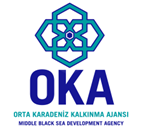 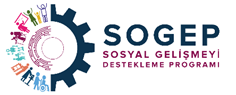 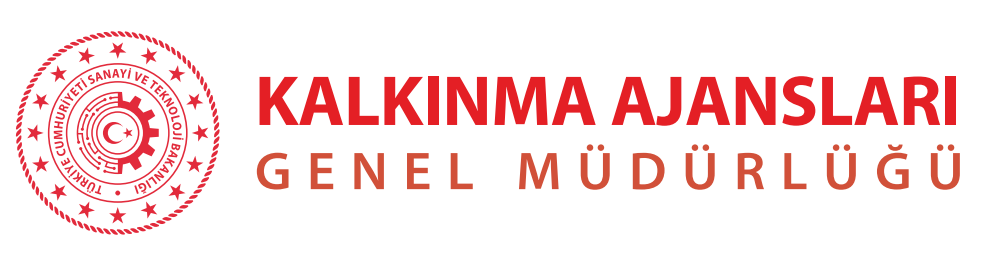 ÖNGÖRÜLEN TAKVİM
30 Ocak 2023 : Ön başvuruların teslimi için son gün
16 Şubat 2023 : Bakanlığa gönderilmek üzere geliştirilecek projelerin duyurulması
(Uygun bulunan proje fikirleri nihai başvuru aşamasına alınacak olup, proje geliştirme çalışmaları projeye atanan bir Ajans uzmanı desteği ile birlikte devam edecektir) 
15 Mart 2023 : Projelerin Bakanlığa Sunulması
Nisan 2023 : Bakanlık tarafından projelerin değerlendirilmesi ve kazanan projelerin duyurulması
Mayıs : Bütçe revizyonu süreci ve Bakanlık tarafından nihai onayın verilmesi
Haziran – Temmuz: Sözleşmelerin imzalanması
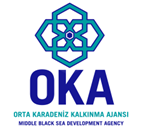 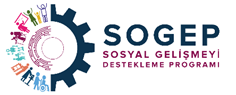 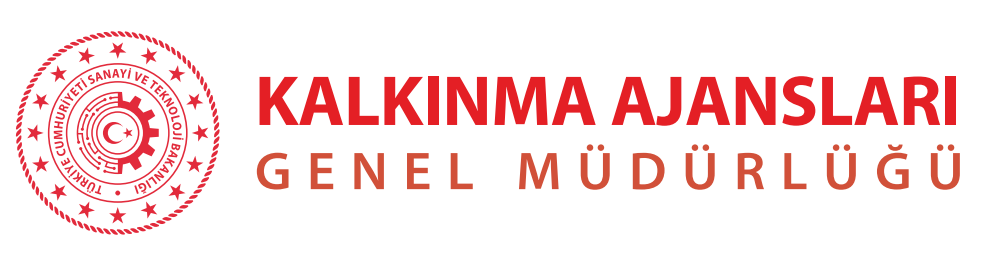 En geç 30 Ocak 2023 Pazartesi saat 17:00’a kadar ön başvuru formunu resmi üst yazı ile birlikte marka@oka.org.tr adresine iletiniz.
https://www.oka.org.tr/destekler/basvurabileceklerim